Fig. 1. Effect of imatinib on the growth of neuroblastoma cell lines. A) Dose-dependent inhibition of the growth of ...
J Natl Cancer Inst, Volume 96, Issue 1, 7 January 2004, Pages 46–55, https://doi.org/10.1093/jnci/djh004
The content of this slide may be subject to copyright: please see the slide notes for details.
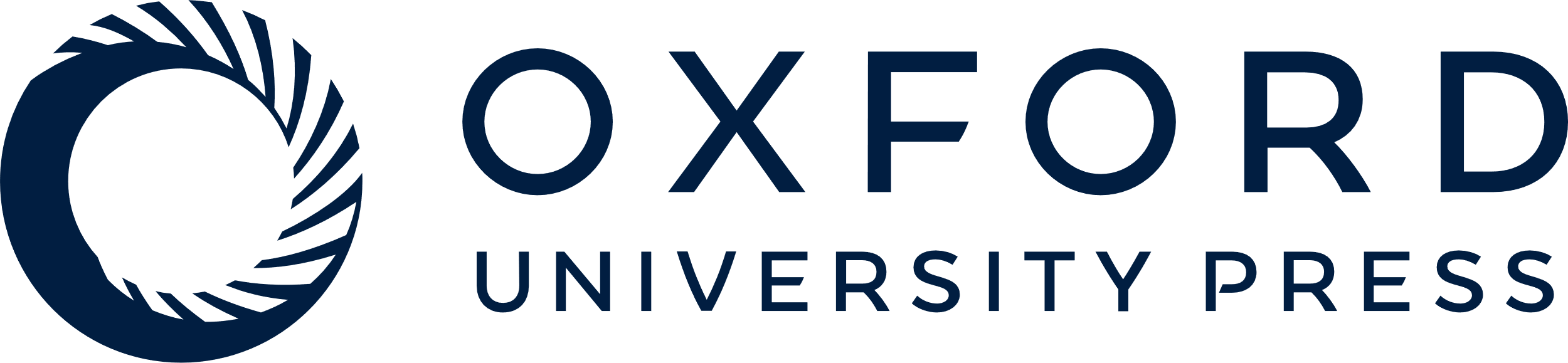 [Speaker Notes: Fig. 1. Effect of imatinib on the growth of neuroblastoma cell lines. A) Dose-dependent inhibition of the growth of neuroblastoma cell lines by imatinib. Seven neuroblastoma cell lines (solid lines) and the control cell line NIH3T3 (dashed line) were plated at 1 × 105 cells per well on six-well plates and incubated for 4 days with imatinib at the indicated concentrations. Viable cells were counted by trypan blue exclusion and plotted as a percentage of the value obtained for medium-treated control neuroblastoma cells. Each point represents the mean value for each of the three wells. Similar results were obtained in three separate experiments. Inset: Human chronic myelogenous leukemia CCL-243 (K562) cells and human neuroblastoma SMS-KCNR cells were plated at 5 × 103 cells per well in a 96-well microtiter plate and incubated for 4 days with imatinib at the indicated concentrations. The 3-(4,5-dimethylthiazol-2-yl)-2,5-diphenyltetrazolium bromide (MTT) assay was used to assess relative cell numbers, which were plotted as a percentage of cells treated with control medium. Each point is the mean for six replicate wells and is representative of one of two independent experiments performed. B) Representative morphologic changes observed in SMS-KCNR, SH-SY5Y, and NIH3T3 cells after 4 days of treatment with 10 μM imatinib or media control (Control). Scale bar = 50 μm.


Unless provided in the caption above, the following copyright applies to the content of this slide: © Oxford University Press]